Fig. 3. In general, the higher the % of dept. faculty involved, the greater impact by NW PULSE reported
“How much of a difference has your involvement in NW PULSE had in your depart-ment?”
Successful Strategies for Promoting Change in Undergraduate Biology Departments C. Gary Reiness1, Gita Bangera2, Claire Bronson3, Steve Byers4, Bill Davis5, Alyce DeMarais6, Ginger Fitzhugh7, Christine Goedhart8, Nalani Linder9, Carrie Liston7, Jenny McFarland10, Erika Offerdahl5, Joann Otto11, Carol Pollock8, Pamela Pape-Lindstrom12, Stas Stavrianeas13
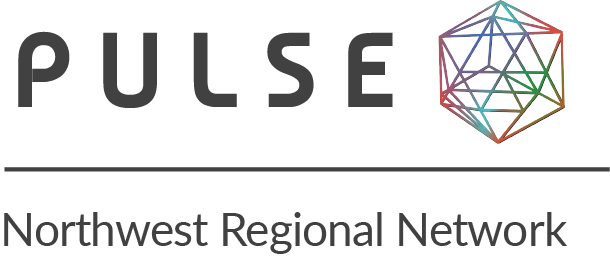 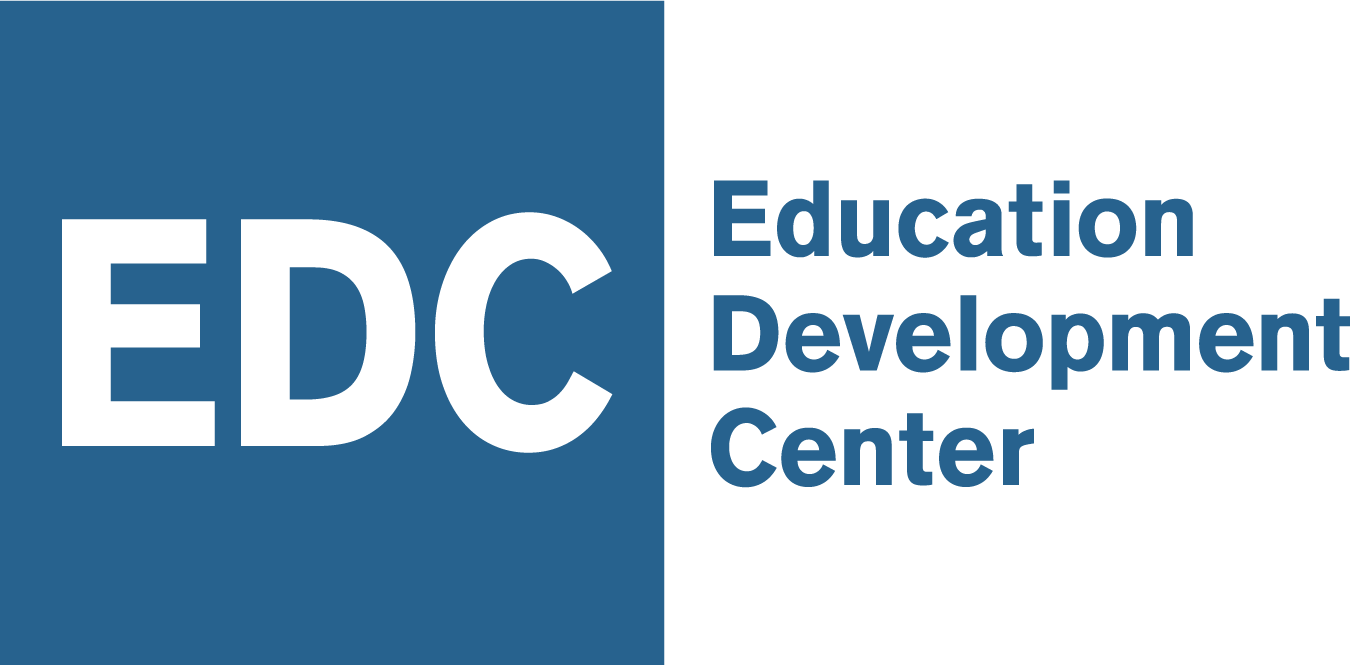 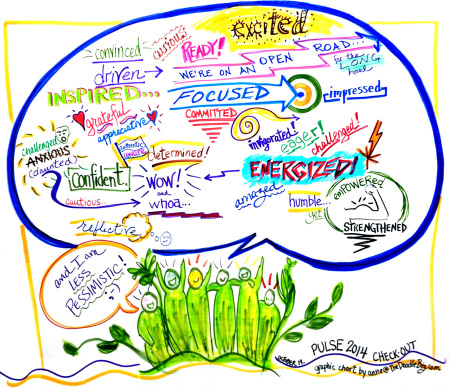 NW PULSE workshops
Q1:  Did engagement with NW PULSE contribute to departmental change?
The Partnership for Undergraduate Life Sciences Education (PULSE) works with life sciences departments to promote adoption of the recommendations of Vision and Change (V&C).
The Northwest (NW) PULSE transformation project included: (1) a three-day, team-based workshop on how to apply systems-thinking approaches to organizational change; (2) “coaching” over 6-7 months; and (3) a follow-up meeting 7 months after the workshop. See Ref. 1 for further details of the project.

From 2013-17 NW PULSE Workshops engaged 3-person faculty teams from over 40% (63/148) of all types of Colleges and Universities in AK, ID, MT, OR, WA, and WY, plus one each from CA, UT, and NC.
Q6: What challenges did teams commonly encounter?
Q3: Did using Systems Thinking contribute to departmental change?
Fig. 2. 54% of respondents said their involvement in NW PULSE had made at least a moderate difference in their department
“How much of a difference has your involvement in NW PULSE had in your depart-ment?”
Graphic by Anne Jess
Fig. 8. Workshop participants encountered several barriers to engaging other faculty
Fig. 6. Higher use of Systems Thinking was associated with greater NW PULSE impact
“How much of a difference has your involvement in NW PULSE had in your department?” 

and 

“How often have you used systems thinking concepts that you learned through NW PULSE in efforts to move your dept towards the recs in V&C Change Report?”
Fig. 8
Fig. 2
Other barriers included funding, communication, coordination between departments & faculty skill.
Participants who reported using systems thinking concepts were more likely to report that NW PULSE made a moderate to large difference in their department
Fig 1. Institutional representation of all NW PULSE teams
Fig. 1
Fig. 3
Conclusions: Emerging Promising Practices for Departmental Change
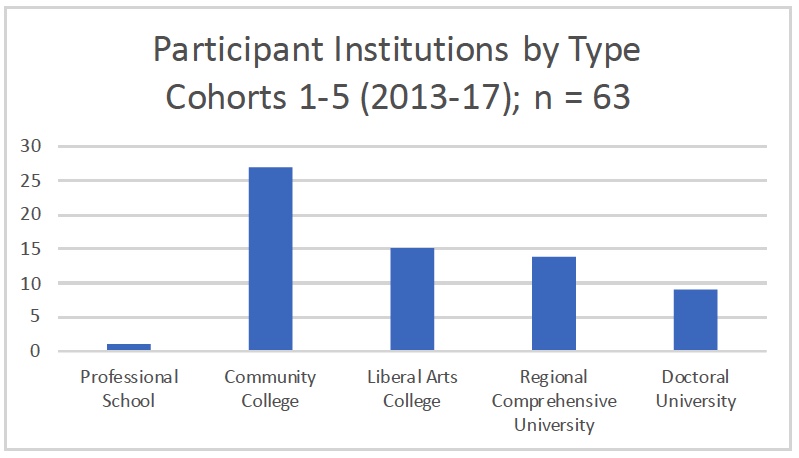 Q4: Did using PULSE V&C Rubrics2 contribute to departmental change?
Engage People Systematically
Engage a critical mass of departmental faculty, including adjuncts, tenured & tenure-track
Engage with faculty who are “influencers” & decision-makers
Prepare to work around resistant faculty
Acquire support from administrators

Provide a Range of Resources and Support
Create team-based workshops with follow-up & accountability
Dedicate extensive time for teams to work together
Develop support networks, with regular coaching
Guide transition from rubric results to action plans

Think Ecologically / Systemically
Foster systems thinking
Connect institutions to additional existing resources
Have patience (change takes time)
72% of survey respondents used the PULSE V&C rubrics as part of their change effort
57% of those who used the V&C rubrics reported (in the survey) the strategy was at least somewhat successful

“I personally enjoyed the rubrics. It allowed me to build a bit of a framework for my classes and try to integrate ‘where am I,’ ‘what am I trying to teach,’ ‘how does it match department goals.’” (Interviewee) 

Many participants provided examples of how they used the rubrics, including: 
To create a framework for a class that was being redeveloped (Interviewee) 
To help a department select a textbook (Interviewee) 
To analyze core biology components and outcomes (Survey respondent) 
To identify strengths, weaknesses and areas to improve (Survey respondent)
Q2: What components of NW PULSE engagement were most helpful?
Methods
Education Development Center, an external evaluation team, assessed longer-term impact of NW PULSE workshop participation through surveys of individual participants and targeted interviews. Schools from all institution types in the first three NW PULSE workshop cohorts were surveyed. Seventy-nine of 138 individual participants (57%), representing 39 of 45 institutions (87%), responded to the survey. From these data, EDC identified schools that were especially successful or less successful at transforming life sciences education. Next, outlier sampling was used to select seven particularly successful and five less successful schools. Semi-structured interviews were conducted with faculty and administrator participants from these twelve schools.
Fig. 4. The fall workshop was the most useful component of the NW PULSE project
Q5: Did “coaching” contribute to departmental change?
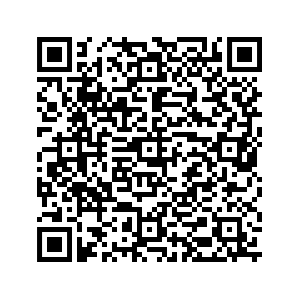 References
Fig. 7. Those who received more coaching rated follow-up support as more useful
Fig. 7
Reiness. C.G. & P. Pape-Lindstrom.  2017. The Northwest PULSE Regional Network: Building Commitment to Vision & Change. Undergraduate Biology Edu Research GRC. 

Brancaccio-Taras, L., et al. 2016.  The PULSE Vision & Change Rubrics, Version 1.0: A Valid and Equitable Tool to Measure Transformation of Life Sciences Departments at All Institution Types. CBE-Life Sci. Ed., 15:ar60.
Fig. 5. Multiple factors made the workshop helpful.
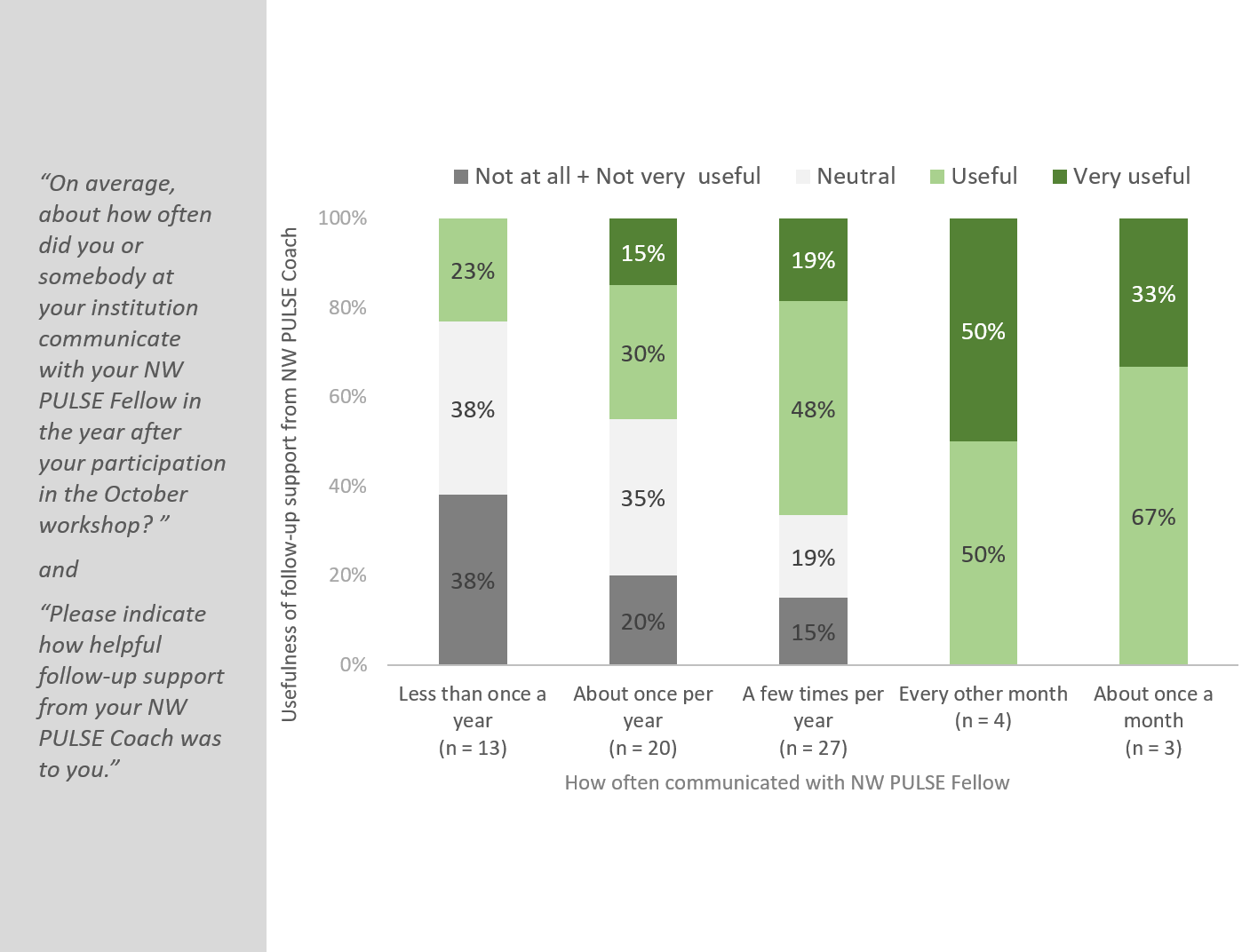 Fig. 5
A retreat to work with colleagues
Information & resources shared (including V&C Rubrics and systems thinking)
Networking/meeting others and sharing experiences
Assistance and guidance of the Fellows 
Energizing
Most respondents rated the Fall workshop as “very useful”.
Author Affiliations:  1.Lewis & Clark College, 2.Bellevue College, 3. Viz-Spark, 4. Helping Human Systems, 5. Washington State University, 6. University of Puget Sound, 7. Education Development Center, 8. University of British Columbia, 9. NP Linder Consulting, 10. Edmonds Community College , 11. Western Washington University, 12. Harford Community College, 13. Willamette University
Acknowledgments
We are grateful to  Mary Pat Wenderoth, University of Washington, Seattle, for her significant contributions to the design and execution of this project. This NW PULSE project was supported by NSF EAGER grant #1347553 & NSF RCN-UBE grant #1346583.
A few schools reported that they did not need coaching assistance
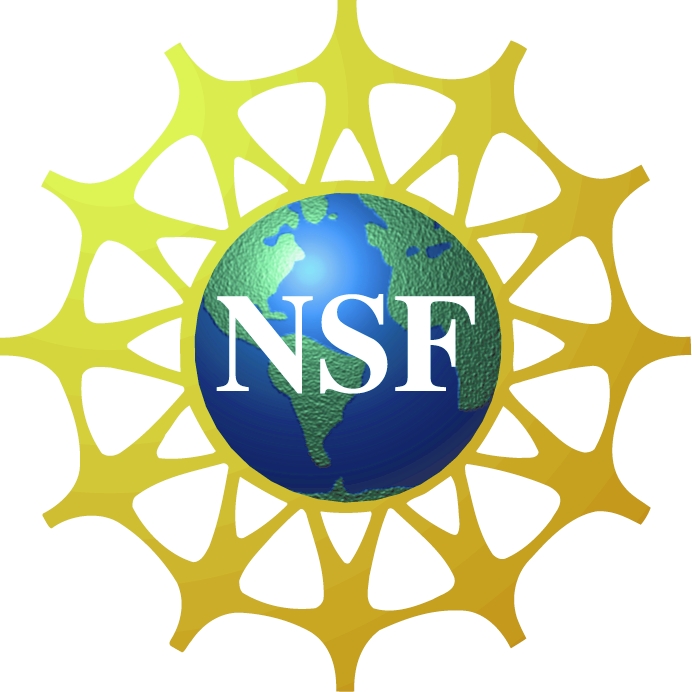